Regulatory Pathways 101:

Your 1st Product Launch in
Canada, Europe and the USA
What’s Your Goal?
ISO 13485 Certification
Canadian Medical Device Licensing
CE Marking for Europe
FDA 510(k) Clearance

Sales
7-Step Process
Regulatory Pathway
Strategic Decision
Gap Analysis
Quality Planning
Design Planning
Pre-Certification Activities
Certification Audits
Step 1: Regulatory Pathway
Device Classification Rationale
Identification of Applicable Harmonized Standards
Regulatory Pathway for Each Market
Recommendation for Sequence of Submissions
Step 2: Strategic Decision
Which market first?

Why?
Step 2: Gap Analysis
Requirements Table
21 CFR 820
ISO 13485
Canadian Medical Device License Table of Contents
Technical File Index
510(k) Table of Contents
Color Coding of Gaps
Red
Yellow
Green
Step 4: Quality Planning
Applications
Task List
Assignment of Responsibilities
Target Completion Dates
Color Coding of Progress
Red
Yellow
Green
Use the Management Review Process
Step 5: Design Planning
Recommended Design Reviews
Design Plan
Design Inputs
Design Outputs
Design Verification Protocols
Design Validation Protocols
Final Design Review
Integration of Risk Management
Step 6: Pre-Certification Activities
Internal Audits
Supplier Audits
CAPAs & SCARs
Management Review
Step 7: Certification Audits
Stage 1 ISO 13485 Certification Audit
Stage 2 ISO 13485 Certification Audit
Microbiology Audit
CE Marking Technical Audit
CE Marking Submission Review
Need Help Getting Started?
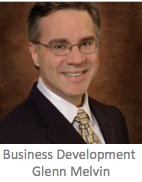 Schedule a Call
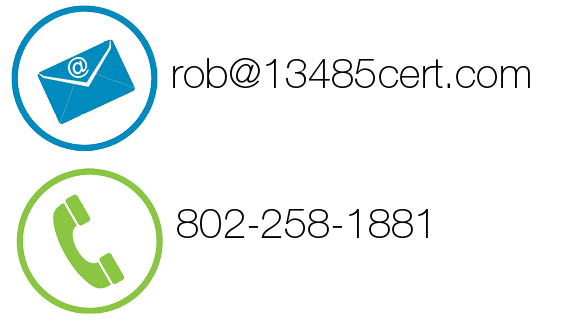 Glenn@MedicalDeviceAcademy.com
+1.561.308.3093